Termoquímica
Entalpia de uma reação: Calor trocado entre o sistema reacional e o meio externo à pressão constante.
      
Toda reação química é acompanhada de uma variação de energia interna (∆U) e de uma variação de entalpia (∆H) na transformação de reagentes em 
produtos.
Para reações com substâncias apenas nas fases sólida e/ou líquidas:   ∆U=∆H   (P=cte).
Para reações que envolvem substâncias na fase gasosa, a volume constante é considerada com a variação de temperatura:
∆U=∆H-∆n. R. T  (P=cte)
Reações exotérmicas:

   A entalpia dos reagentes é maior do que a entalpia 
dos produtos, logo ∆H<0 

Reações endotérmicas:

 A entalpia dos reagentes é menor do que a entalpia  
dos produtos, logo ∆H>0
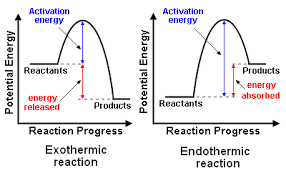 Fatores que influenciam o ΔH de uma reação

A) Fase de agregação

Formação de água: 

H2 (g) + ½ O2 (g)  →H2O (g)    ΔH = -241,8 kJ/mol

H2 (g) + ½ O2 (g) → H2O(l)    ΔH = -285,8 kJ/mol
B)  Forma alotrópica de reagentes e produtos (se houver)

Formação de gás carbônico:

C (grafite) + O2 (g) →CO2(g)    ΔH = - 94,0  kcal/mol

C (diamante) + O2 (g) → CO2(g)    ΔH = - 94,45 kcal/mol
C)  Temperatura em que ocorre a reação

Obtenção de Ferro pela redução  do óxido de ferro III:

Fe2O3 (s) + 3H2 (g) → 2Fe (s) + 3H2O (g)    ΔH= - 35,1 kJ  (25°C)

Fe2O3 (s) + 3H2 (g) → 2Fe (s) + 3H2O (g)    ΔH= - 29,7 kJ  (85°C)
D)  Quantidade de matéria

Formação de cloreto de hidrogênio

H2 (g) + Cl2 (g) → 2HCl (g)    ΔH = - 184,6 kJ

2H2 (g) + 2Cl2 (g) → 4HCl (g)    ΔH = - 369,2 kJ
E)  Meio reacional

H2 (g) + Cl2 (g) → 2HCl (g)    ΔH = - 184,6 kJ

                          aq
H2 (g) + Cl2 (g) → 2HCl (g)     ΔH = - 335,7 kJ
Formas de variação de entalpia 

A)  Entalpia padrão de combustão

CH4(g) + 2O2 (g) → CO2 (g) + 2H2O (g)    ΔH0=  - 890,31 kJ/mol


B) Entalpia  padrão de formação

½ H2 (g) + ½ Cl2 (g) → HCl (g)    ΔH0 = - 22,1 kcal/mol
C) Entalpia padrão de dissolução

KNO3(s)  → KNO3(aq.)     ΔH0 = + 35,6 kJ/mol

HCl (g) → HCl (aq.)           ΔH0 = - 75,3 kJ/mol
D) Entalpia de neutralização

 HCl (aq) + NaOH (aq) → NaCl (aq) + H2O (l)    ΔH0= - 57,8 kJ/mol

HNO3 (aq) + KOH (aq) → KNO3(aq) + H2O(l)     ΔH0= - 57,8 kJ/mol
Cálculo de ΔH

A) Usando entalpias de formação

 
ΔH=∑H0f (produtos)- ∑H0f (reagentes)
B) Usando entalpias de ligação

É a medida de energia média necessária para romper 1 mol 
de ligações covalentes entre 2 átomos, para obter esses 
átomos isolados e na fase gasosa.

Formação de ligação química = processo exotérmico
Rompimento de ligação química = processo endotérmico


ΔH= ∑H ligação reagente+∑H ligação produto
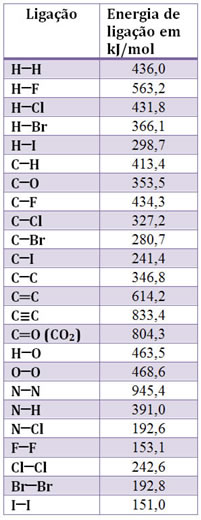